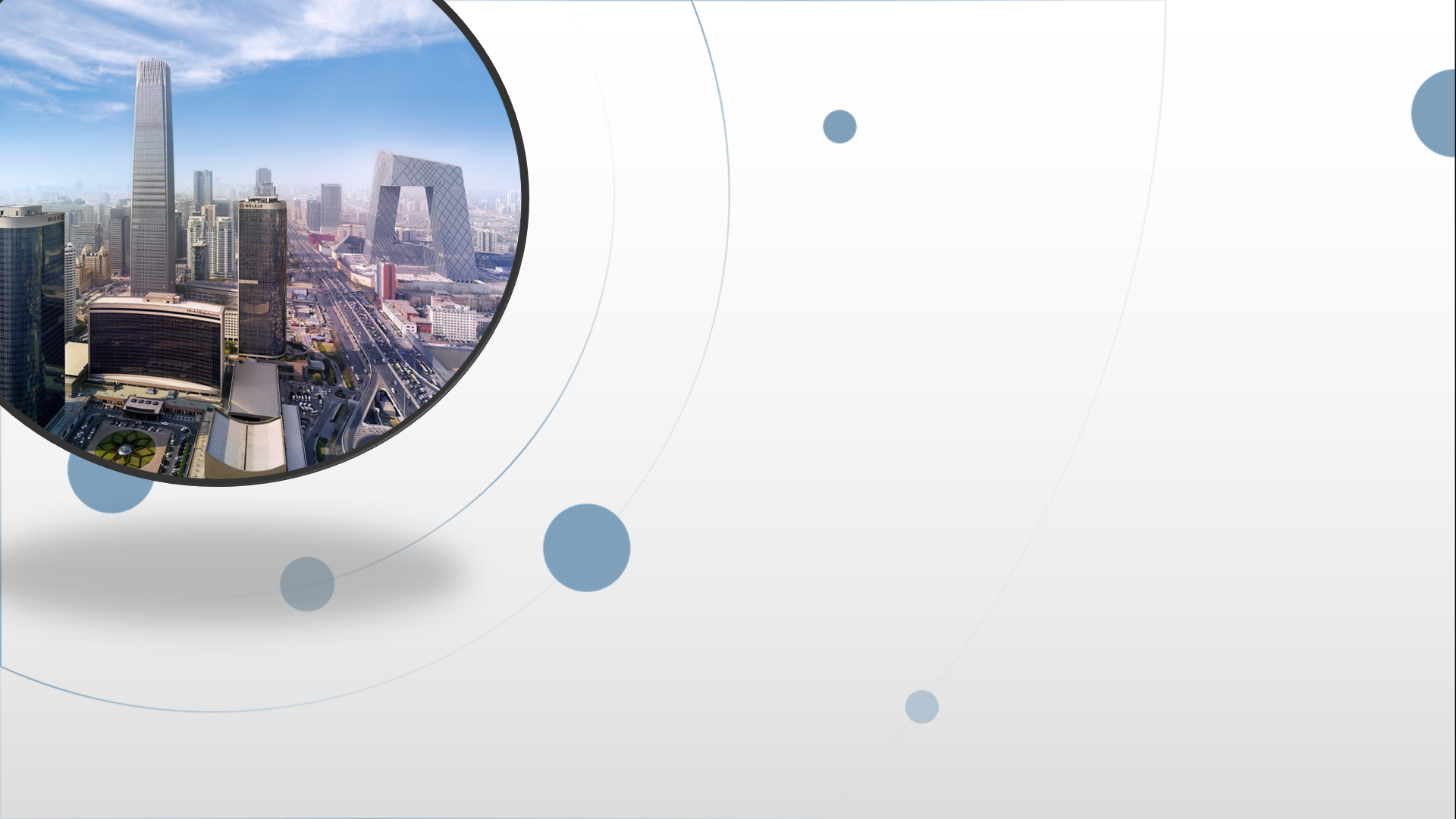 朝阳区线上课堂·高一年级英语
“人与自然” Writing Workshop（2）
人大附中学朝阳学校   曹雨
学习目标
能够根据“手册”的语言特点撰写完整的“手册”
学法指导
学习时，同学们务必关注：
1.“手册”的结构特点
2. 使用祈使句式
3. 使用简明、清晰的指示性语言
Unit 5 Writing Workshop A Brochure(2)
Revision
How to write a brochure?
First, make sure of the specific situation.
Second, when giving instructions, use clear and direct language.
Third, explain ‘how' or ‘why’ the readers should follow your instructions.
Lastly, use the present tense.
Homework: How to Prevent a Flu?
Could you please write a brochure on how to prevent a flu for foreign students?
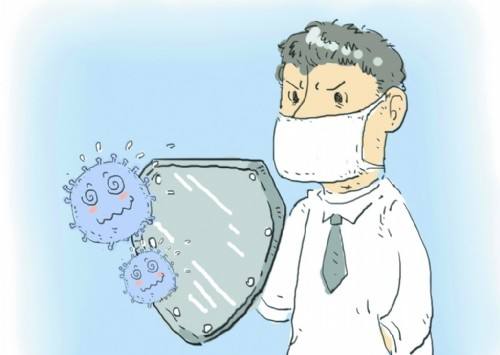 Tips: make sure to follow  the structure and requirements of a brochure.
[Speaker Notes: be sober in advance and guard against the disasters.]
Outlining
First, make sure of the specific situation.
[Speaker Notes: this brochure is to instruct how to survive an earthquake.]
How to prevent a flu？
Situation1:___________
If you are at home
Situation2:___________
If you are outdoors
Situation3:___________
If you feel unwell
[Speaker Notes: when we write a brochure, we need to make sure the specific situations. and then, what are they? What kind of sentences are used here?]
Drafting
Second, when giving instructions, use clear and direct language.
[Speaker Notes: this brochure is to instruct how to survive an earthquake.]
If you are at home
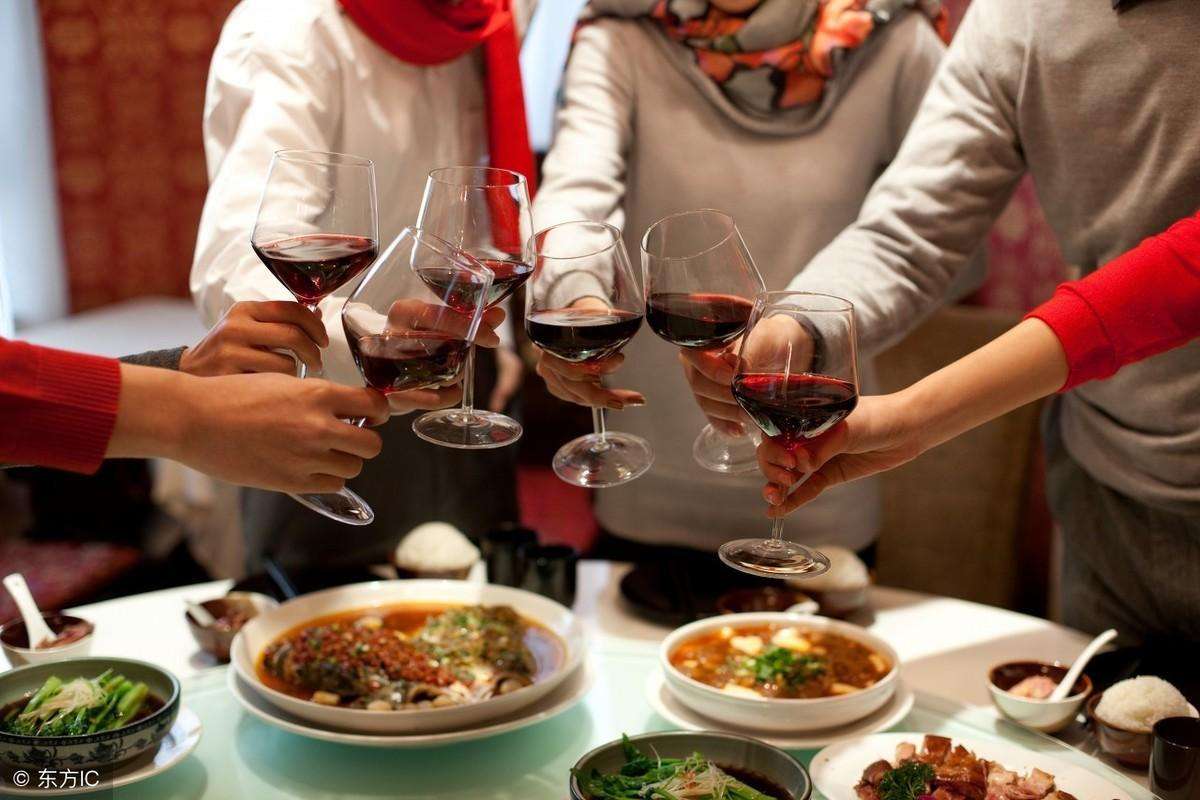 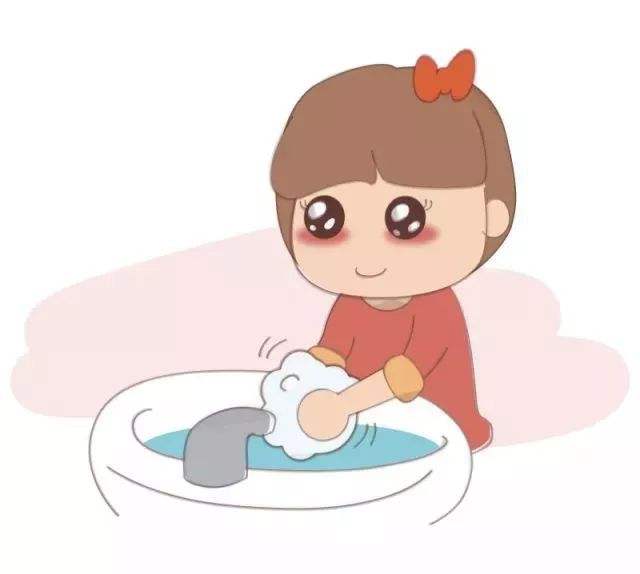 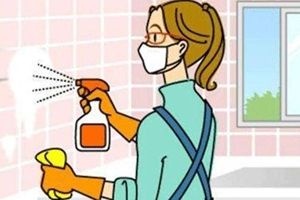 Wash your hands.
Don’t get together.
Prevent flus
Don’ts
Prevent flus
Dos
Clean and disinfect.
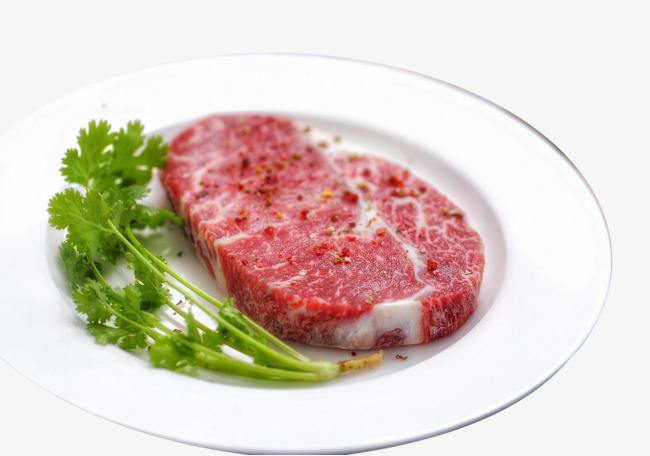 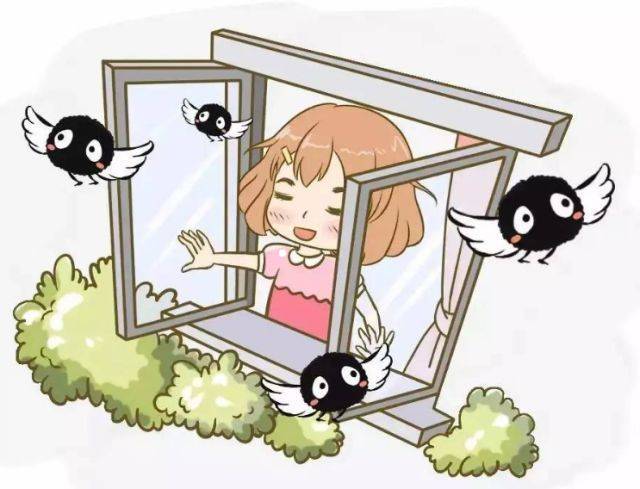 Don’t eat uncooked food.
Open the window.
Keep ventilation(通风).
If you are outdoors
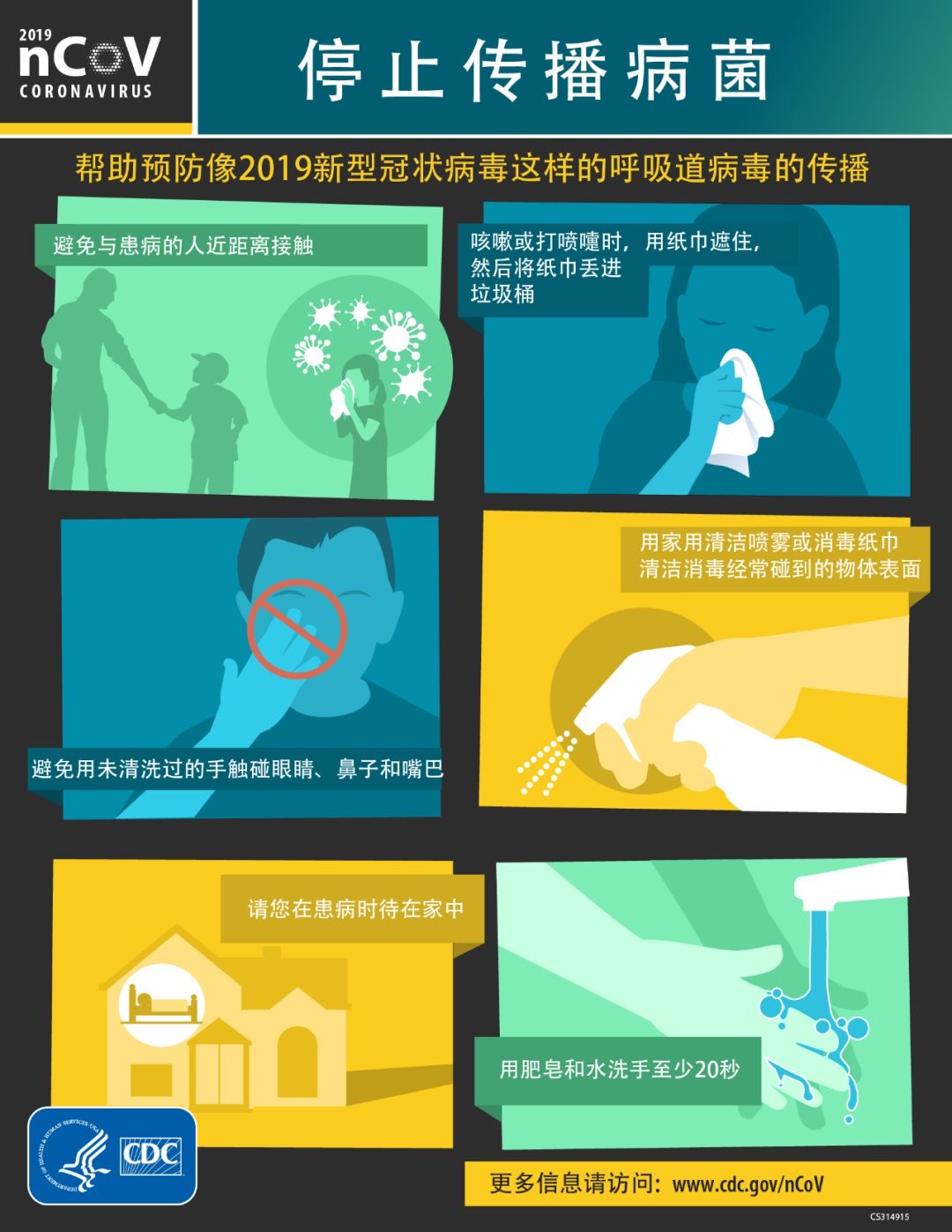 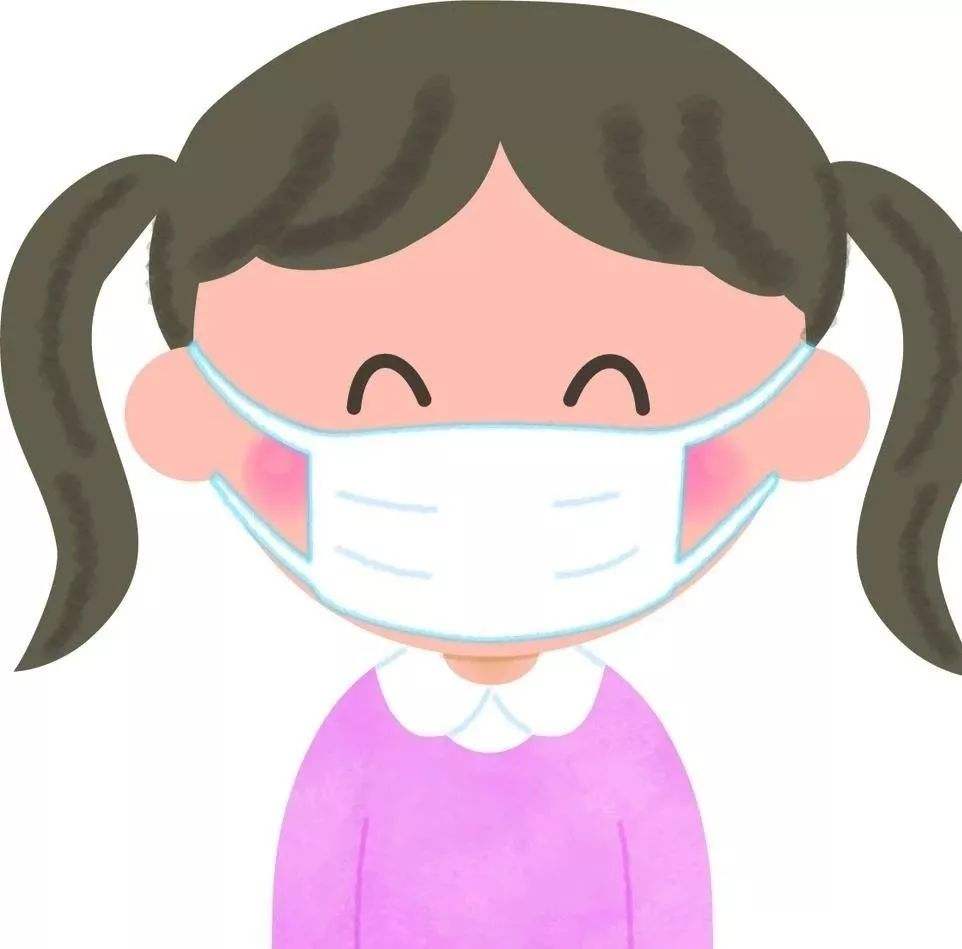 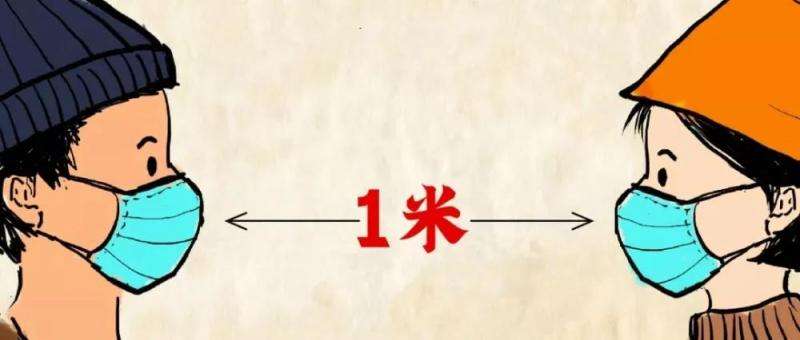 Wear a face mask.
Don’t touch eyes, mouth or nose.
Maintain social distancing.
Don’t spit everywhere.
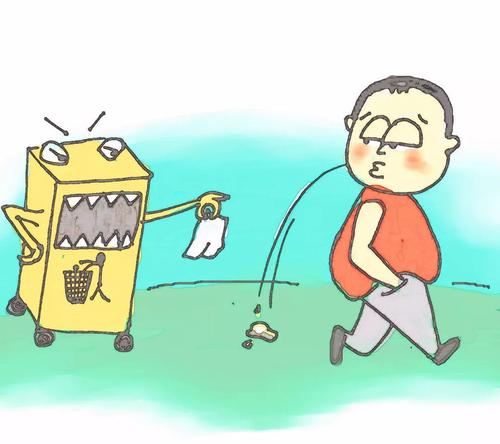 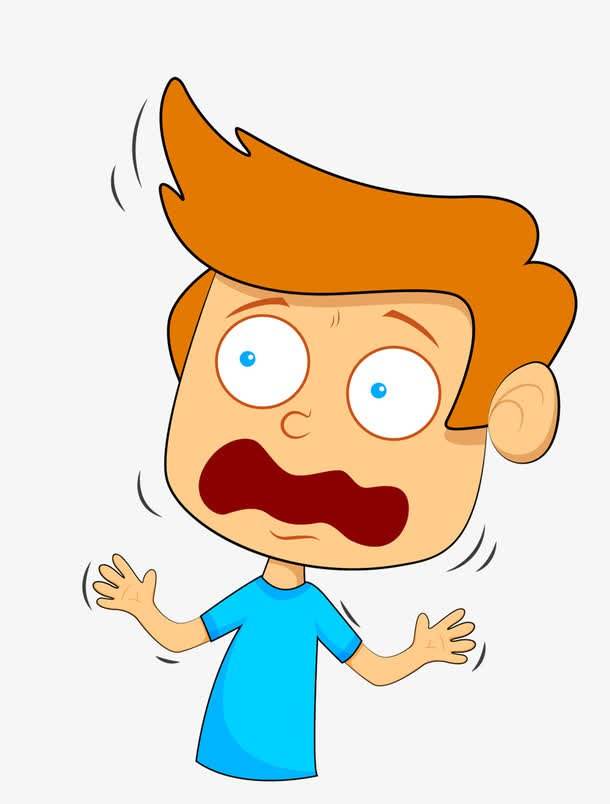 If you feel unwell
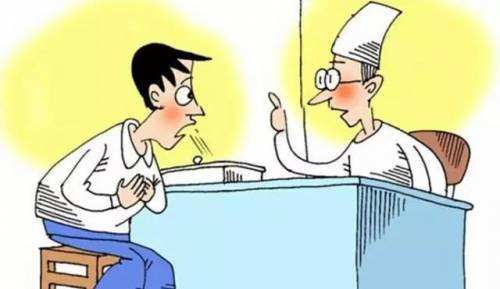 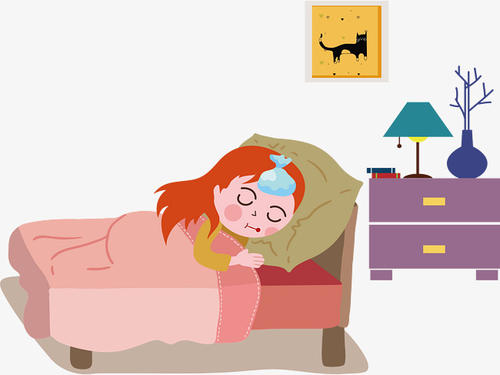 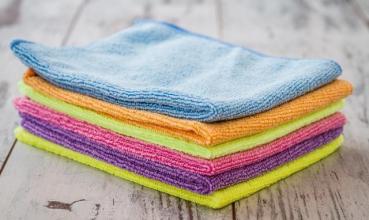 Stay at home with mild signs of infection.
Don’t panic.
Seek medical attention.
Don’t share the towel among family.
More dos and don’ts of preventing flus.
Drafting
Third, explain ‘how' or ‘why’ the readers should follow your instructions.
Lastly, use the present tense.
[Speaker Notes: this brochure is to instruct how to survive an earthquake.]
If you are at home
Clean and disinfect your house. Clean and disinfect frequently can protect your family from the virus.
Open the windows and keep ventilation. Open the windows for at least 1 hour a day to refresh the air.
Wash your hands with an alcohol-based hand cleaner. Washing your hands kills viruses that may be on your hands.
[Speaker Notes: then how about these information. what are they? they are details. What are these details mainly about?]
If you are at home
Don’t get together. Getting together will increase the risk of infection because you cannot make sure whether your guest is healthy.
[Speaker Notes: then how about these information. what are they? they are details. What are these details mainly about?]
If you are outdoors
Wear a face mask. Wear a face mask to cover your mouth and nose. Avoid touching the mask once it’s on and immediately discard（vt.丢弃） it after use and wash hands.
Maintain social distancing. Stay at least one meter away from anyone who is coughing or sneezing. They may release small drops of liquid from their nose or mouth which may contain the virus.
[Speaker Notes: then how about these information. what are they? they are details. What are these details mainly about?]
If you are outdoors
Don’t touch eyes, nose or mouth. Your hands touch many surfaces where viruses can survive. Once contaminated(vt. 污染，弄脏), hands can carry the virus to your eyes, nose or mouth. 
Don't spit everywhere. Pack your phlegm(痰) and throw it into dustbin.
[Speaker Notes: then how about these information. what are they? they are details. What are these details mainly about?]
If you feel unwell
Stay at home. Stay at home even with mild signs(轻微的症状)  of infection such as the headache and slight runny nose（流鼻涕）. 
Seek medical attention. If you have a fever, cough and difficulty breathing, seek medical attention and follow the direction of your doctors.
Don't share towels with your family. Your towel may contain the viruses, which are dangerous for your family.
[Speaker Notes: then how about these information. what are they? they are details. What are these details mainly about?]
Peer Editing
[Speaker Notes: this brochure is to instruct how to survive an earthquake.]
Homework
Read the three brochures again.
1.How to Survive an Earthquake?
2.How to Survive a Fire?
3.How to Prevent a Flu?
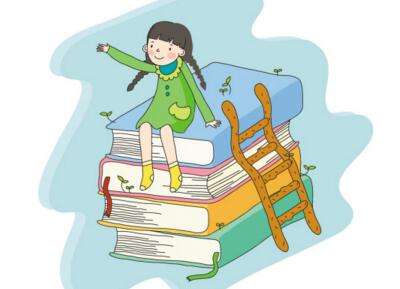 [Speaker Notes: be sober in advance and guard against the disasters.]
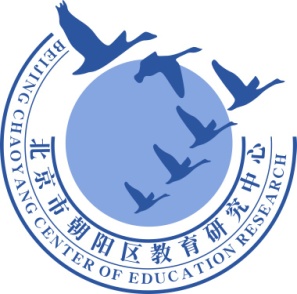 谢谢您的观看
北京市朝阳区教育研究中心  制作